Welcome Back!

Let’s make it a great year filled with lots of learning, lots of fun, and lots of reasons to make TWP proud!
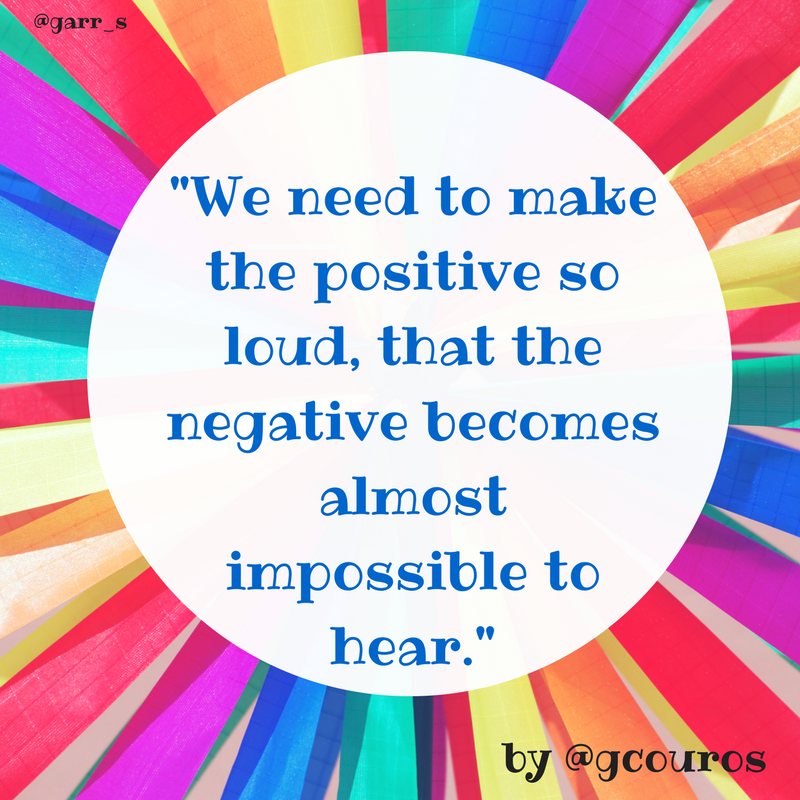 [Speaker Notes: Talk about honoring the profession.  Dress for success.  Be on time.  Beware of social media pitfalls.  FERPA.  School culture begins with each and every one of us.]
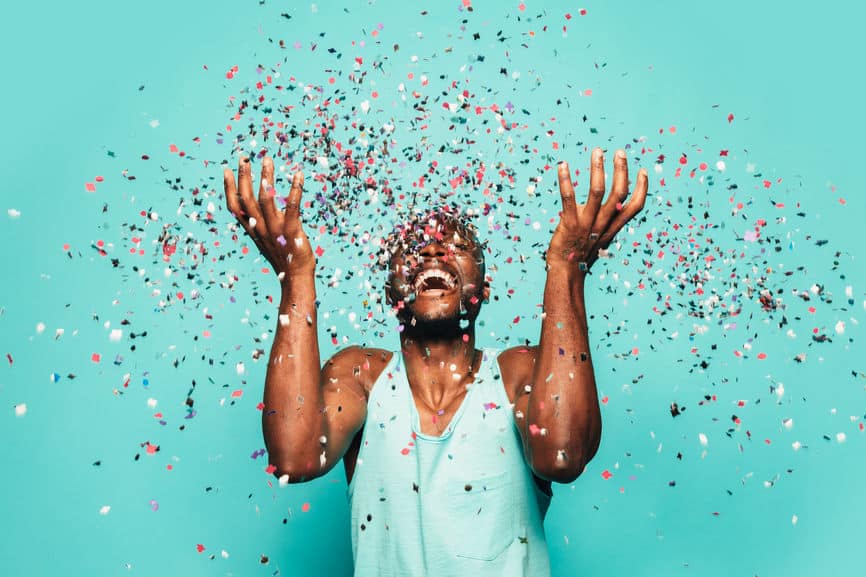 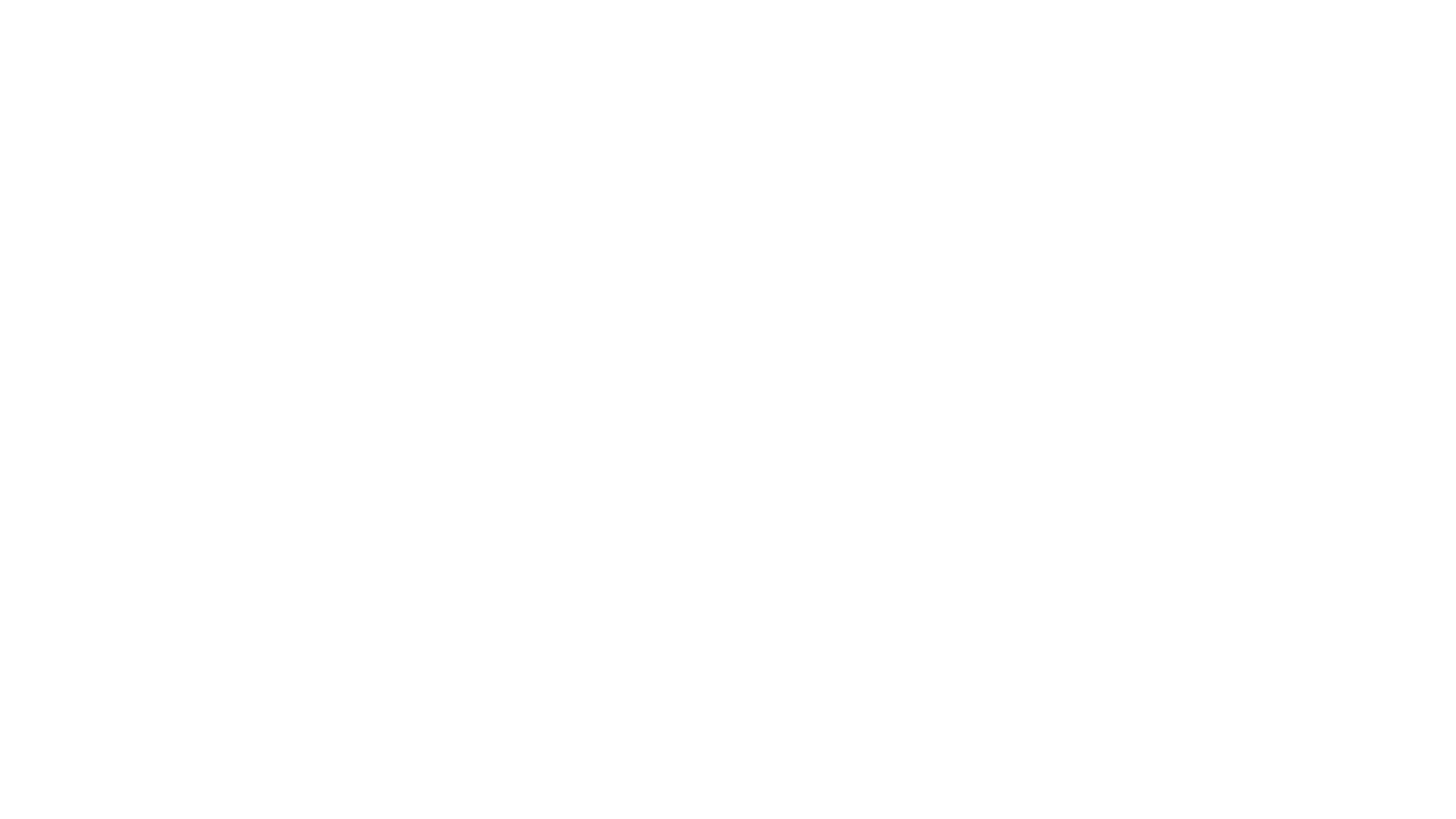 [Speaker Notes: Birthday Intro]
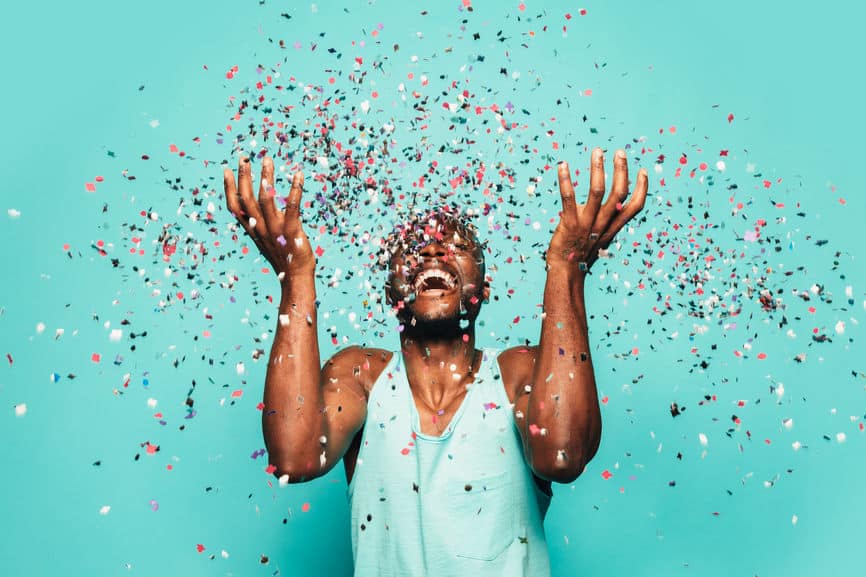 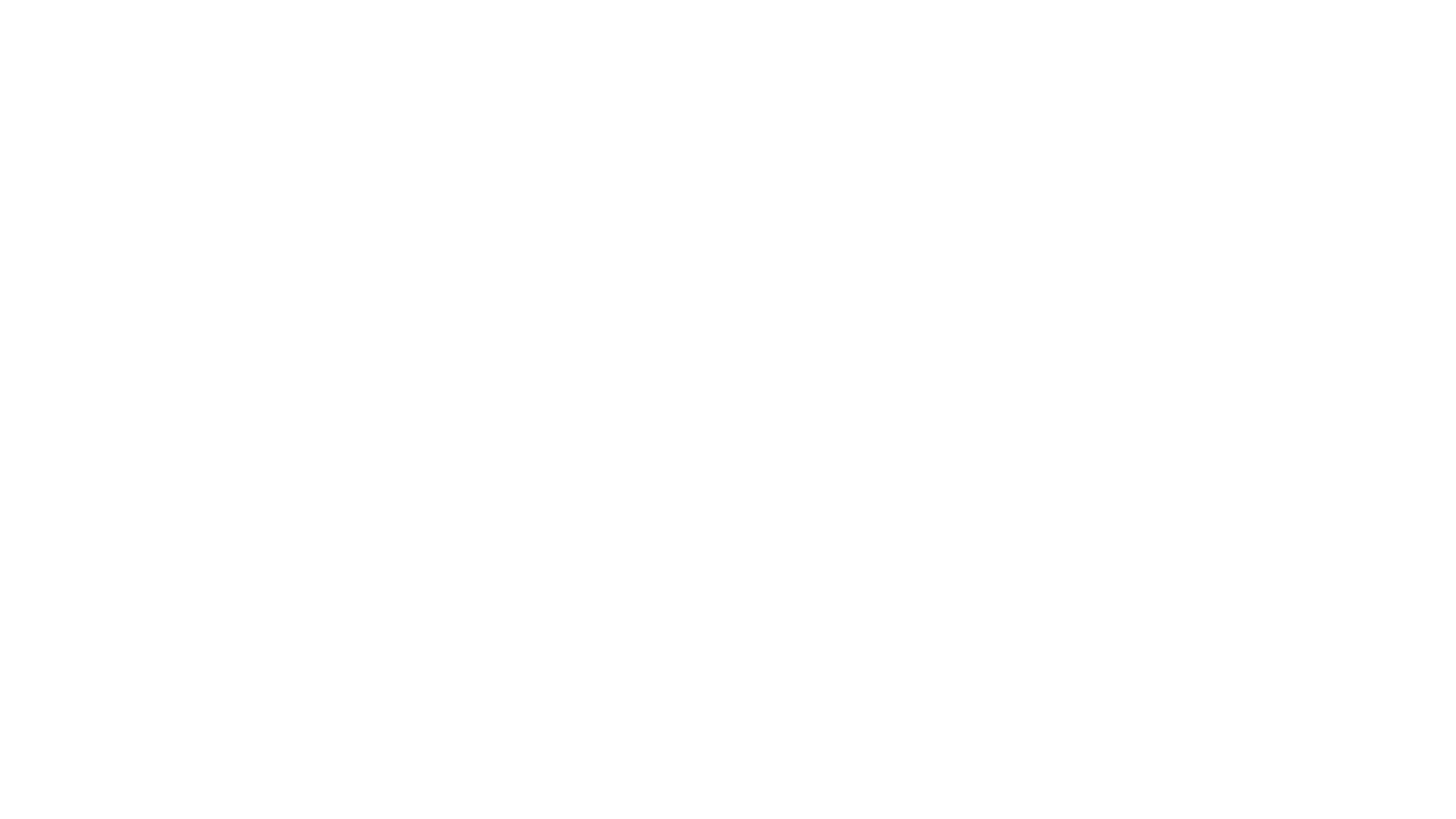 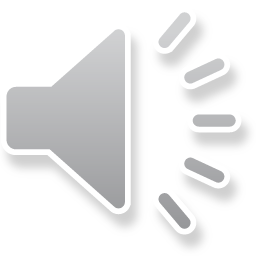 [Speaker Notes: Birthday Order]
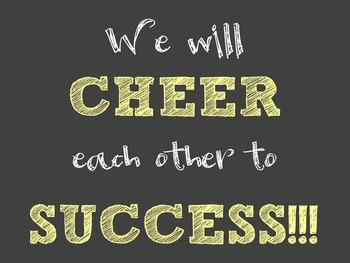 [Speaker Notes: Rock, Paper, Scissors Contest
*Remind them of the rule that you have to follow and cheer on the person that beats you!]
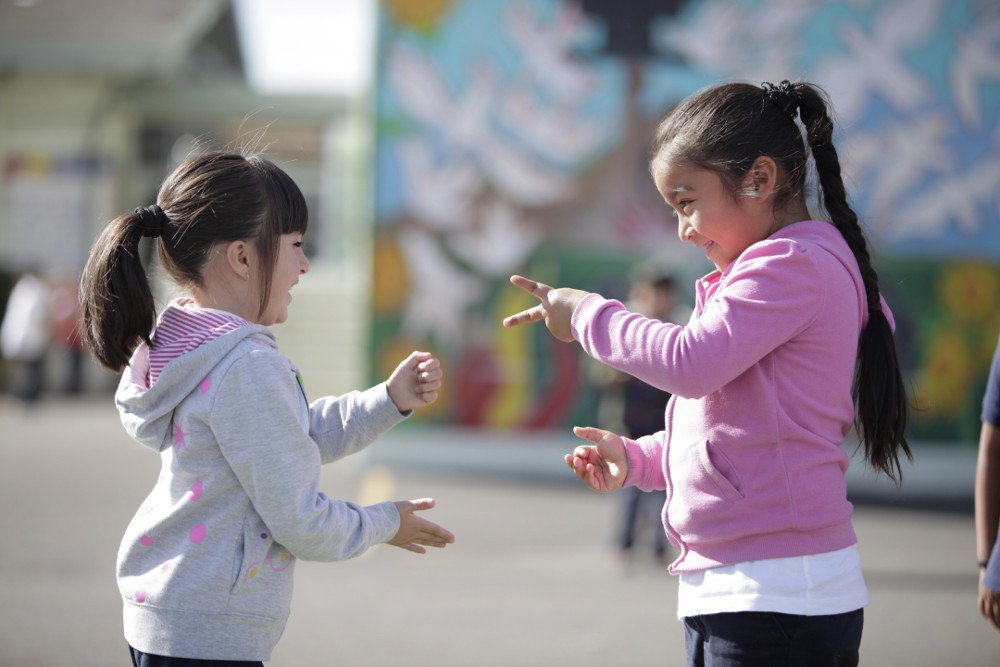 [Speaker Notes: Rock, Paper, Scissors Contest
*Remind them of the rule that you have to follow and cheer on the person that beats you!]
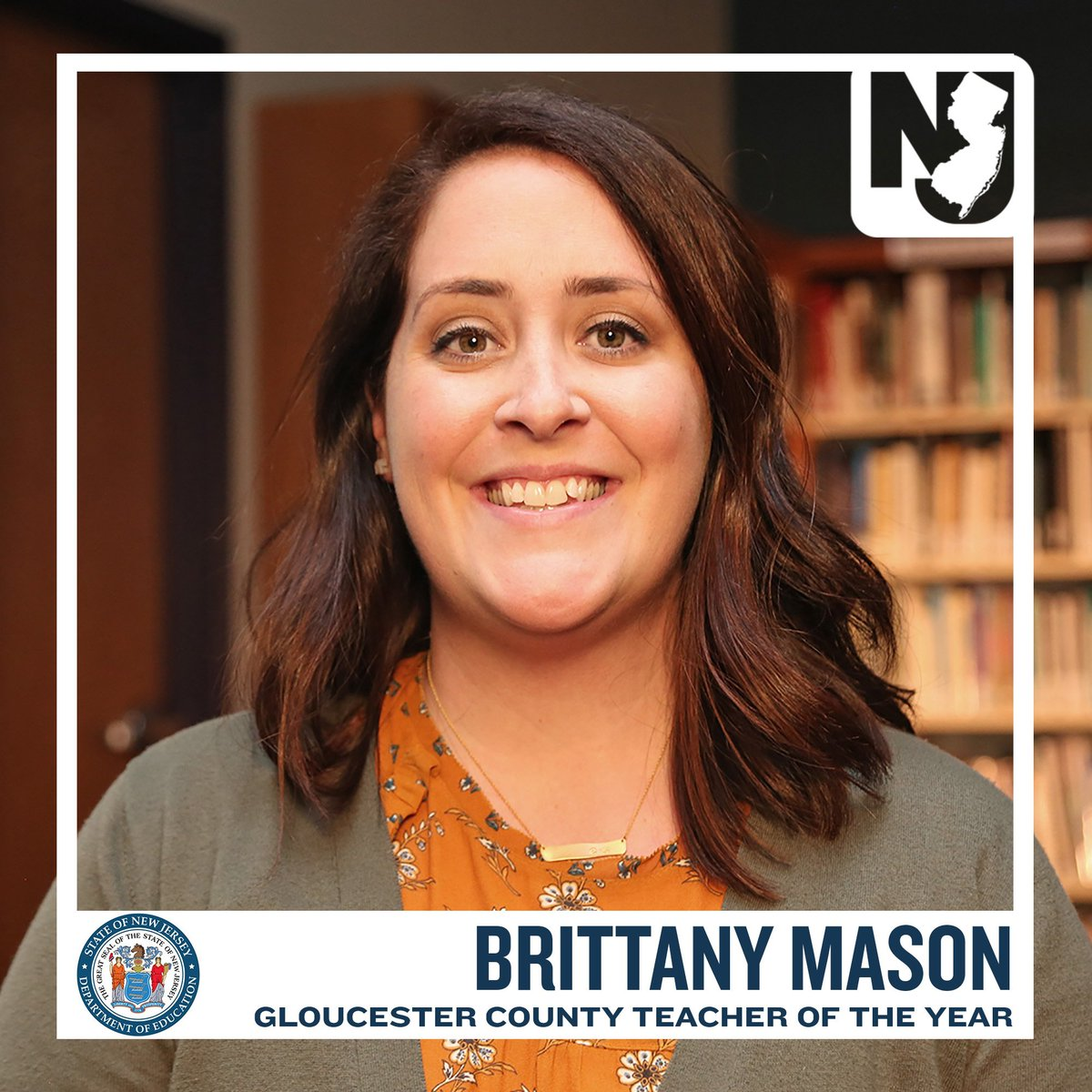 [Speaker Notes: Brittany addresses the group….]
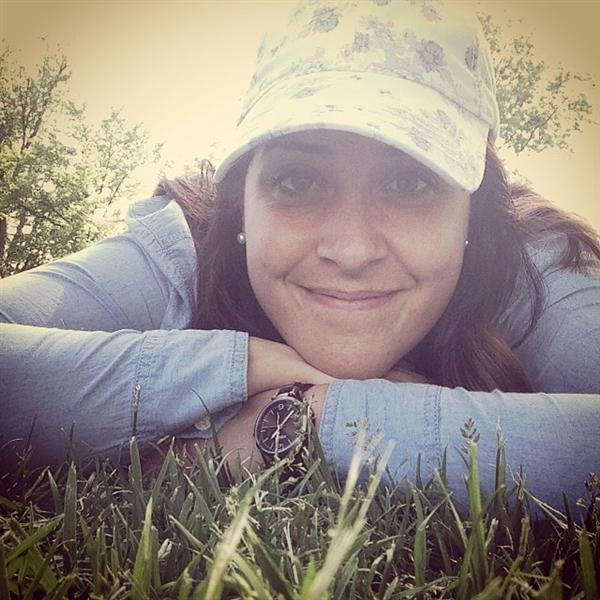 #BeMoreHuman
“Every day I attempt to create an environment in my classroom where students know that their circumstances are not definite, and they have an opportunity to do better,” Mason said. “My classroom has become a safe environment for many, a comfortable space where students come to share ideas, have conversations about life, and learn why social studies matters. Every lesson I teach, every resource I provide, and every interaction I have with my students is designed to provide them with meaningful opportunities to think outside the box, outside their community, even outside our nation and into the global arena. This is why I created the catch phrase ‘#BeMoreHuman.’  It is a tagline that I now use to highlight social justice lessons and acts of kindness and to remind my students that human interaction is the fundamental of life.”
Welcome to the High School Family 
Support Staff
Donna Clarke – 11/12 Attendance Clerical Assistant 

Ryan Francisco – 11/12 Specialized Instructional Assistant

Diana Gerace – 11/12 Attendance Clerical Assistant

Dana Johnson – Core Clerical Assistant

Anthony Piscielli – 9/10 Student Supervision Assistant

Kimberly Pompey – Core Clerical Assistant

Natasha Severino – 9/10 Health Assistant (Transfer from GTECC)

Justin Waller – Special Education Assistant (Transfer from BHMS)
Welcome to the High School Family 
Teachers and Certificated Staff
Mary Abel – World Language (French)

Natalie Barretta – Math 

Briana Baud – Counseling (Transfer from BHMS)

Liani Dillard – ESL (Transfer from GTECC)

Corinne Dowdell – Business (Transfer from CRMS)

Zachary Dzierzgowski – World Language (Spanish)

Staci Edmonds – English

Jessica Kelleher – Math

Jennifer Kraft – Special Education

Kathleen Luckiewicz – 11/12 Nurse (Transfer from OVMS)

Khadijah Muhammad-Kebe – Family & Consumer Science

Joshua Olive – Special Education

Michelle Snow – Special Education

Stephanie Taraschi – Health/Physical Education
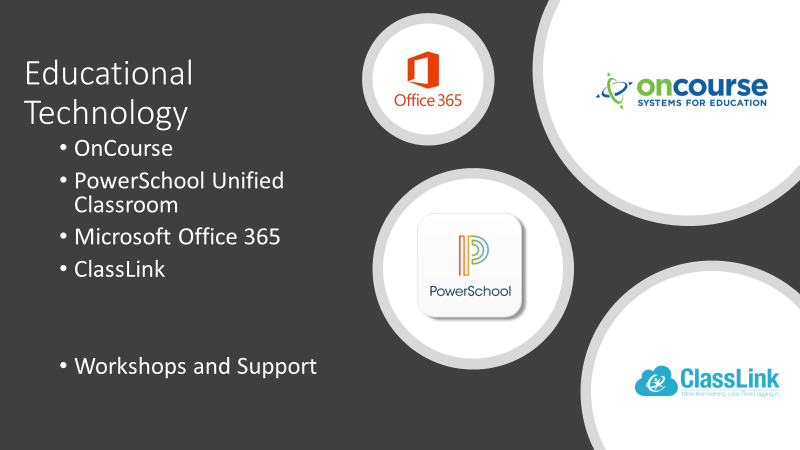 [Speaker Notes: Intro New Teachers and Staff]
CRITICAL INFORMATION
[Speaker Notes: Critical Information]
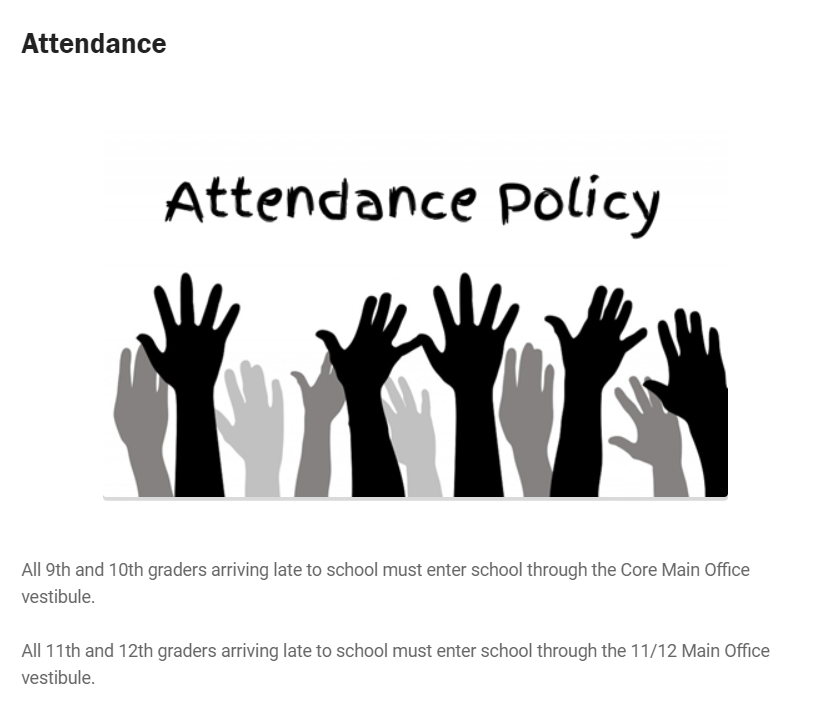 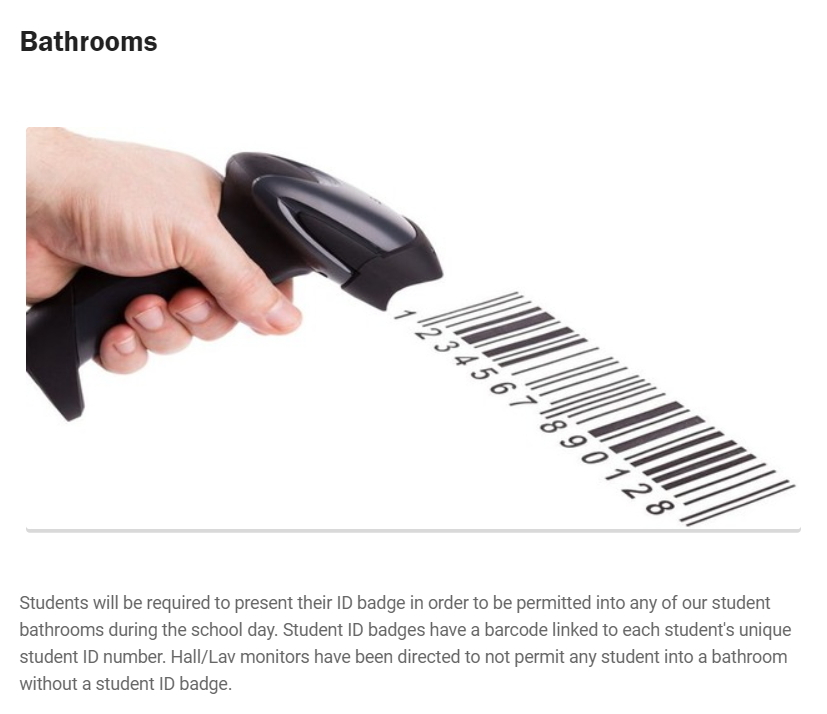 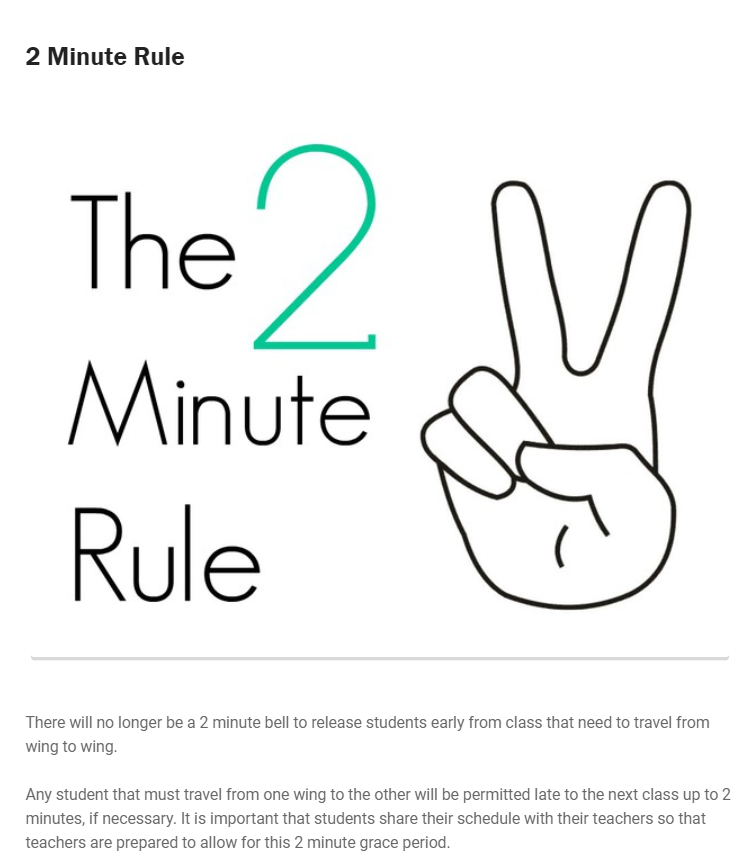 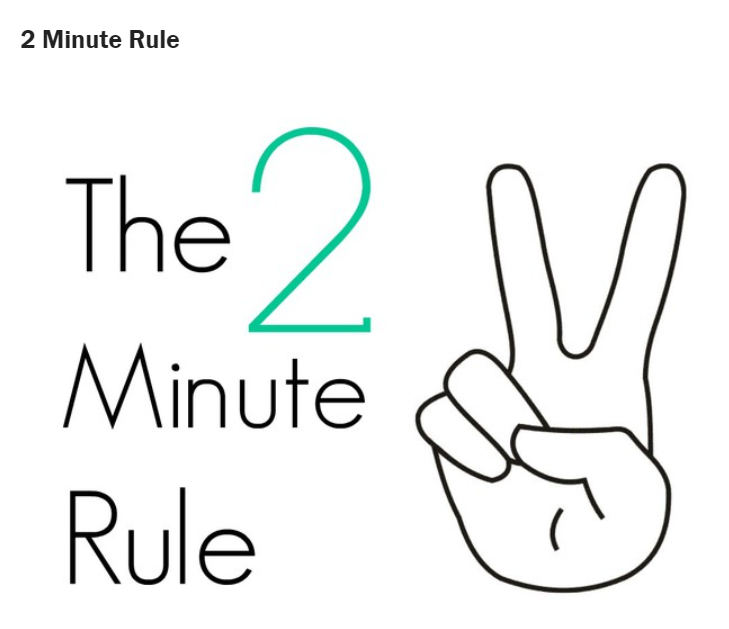 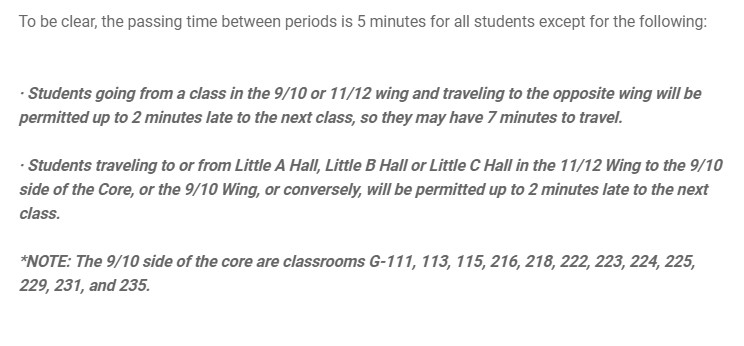 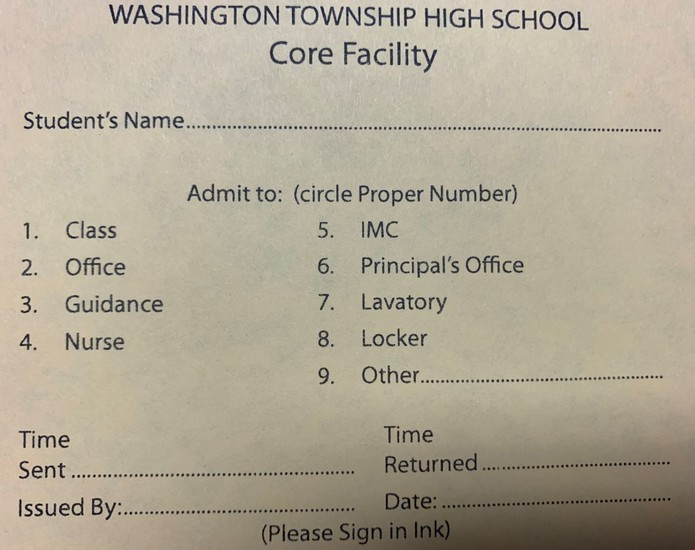 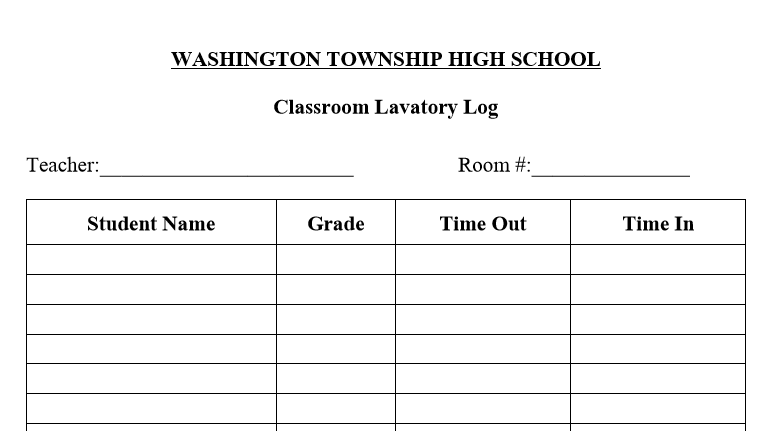 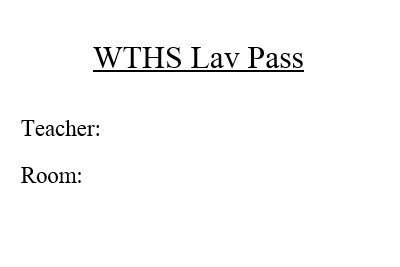 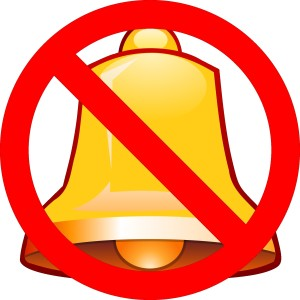 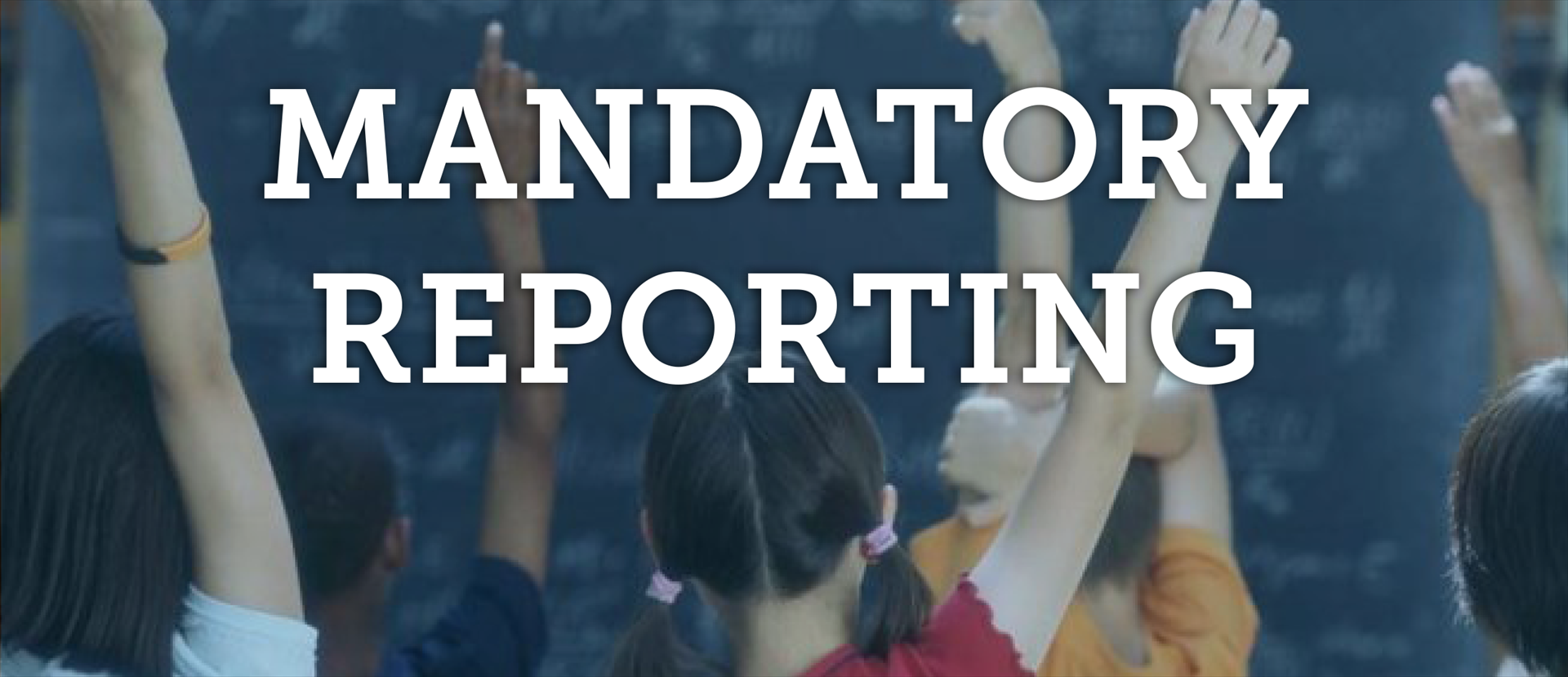 Child abuse of any kind

Suicide Ideation

Substance Abuse

HIB

Any matter considered imminent danger
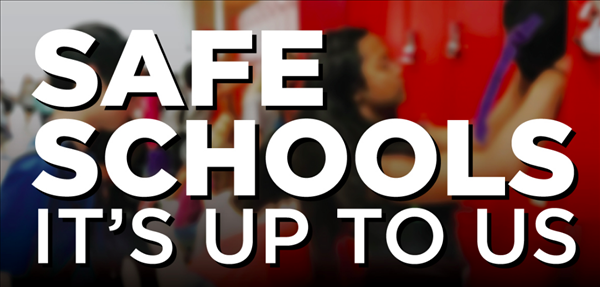 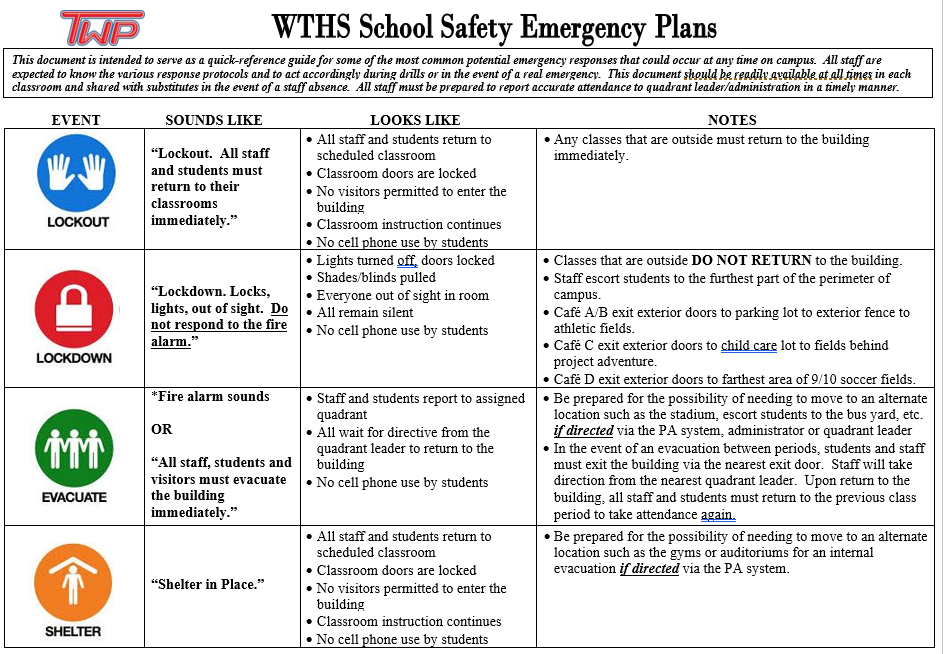 [Speaker Notes: Reminder of administrator in charge uses middle name to clear the drill…]
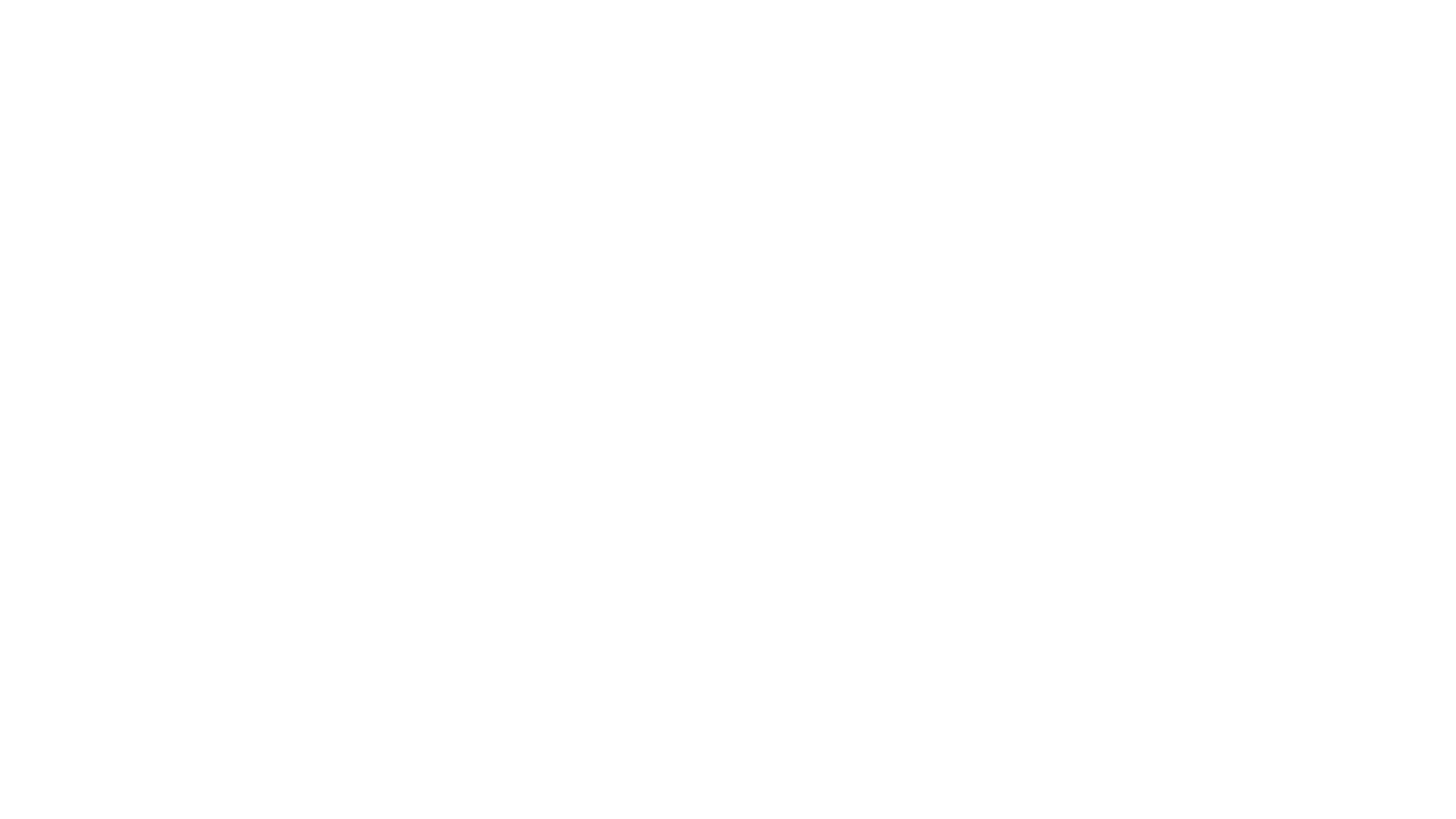 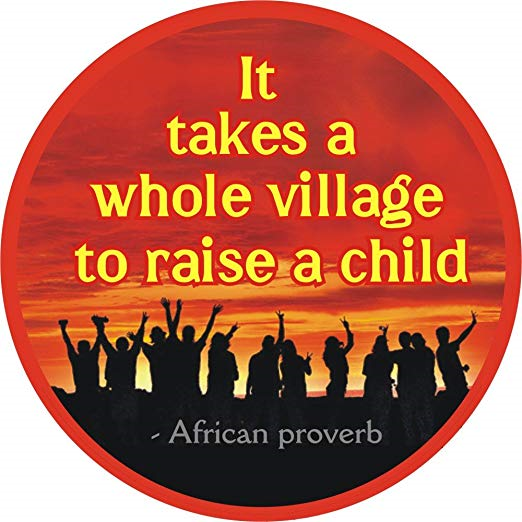 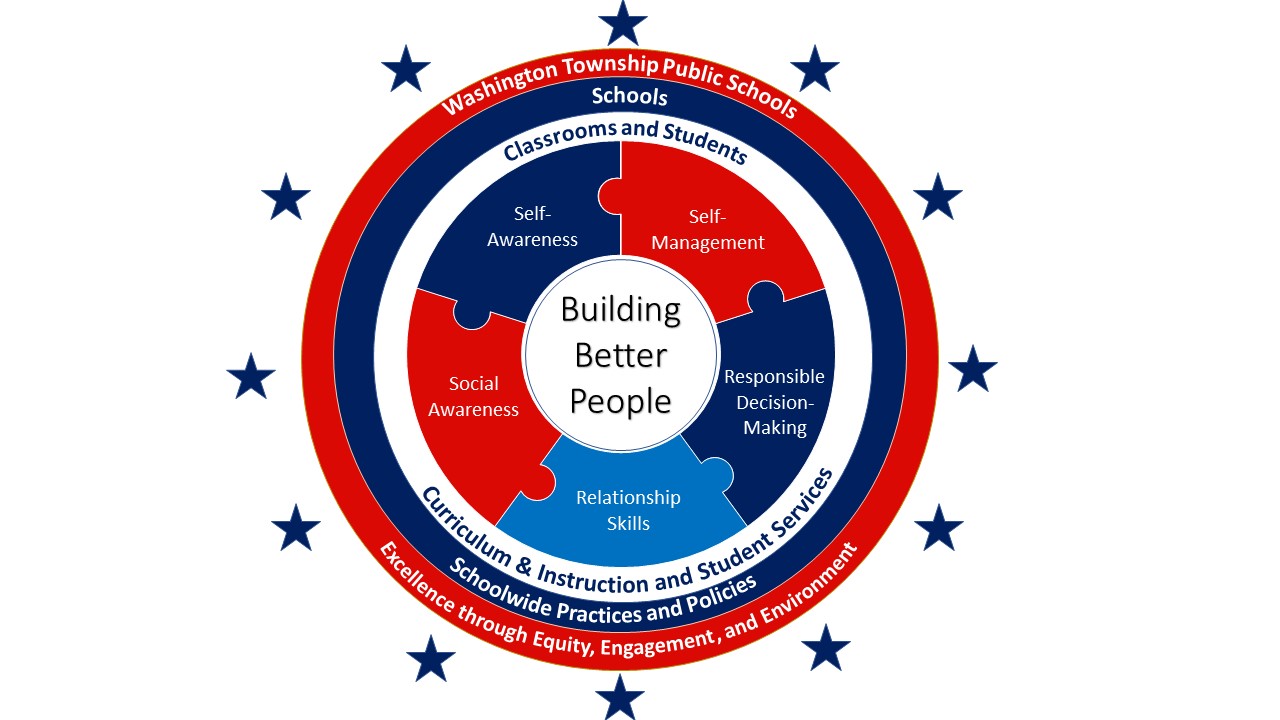 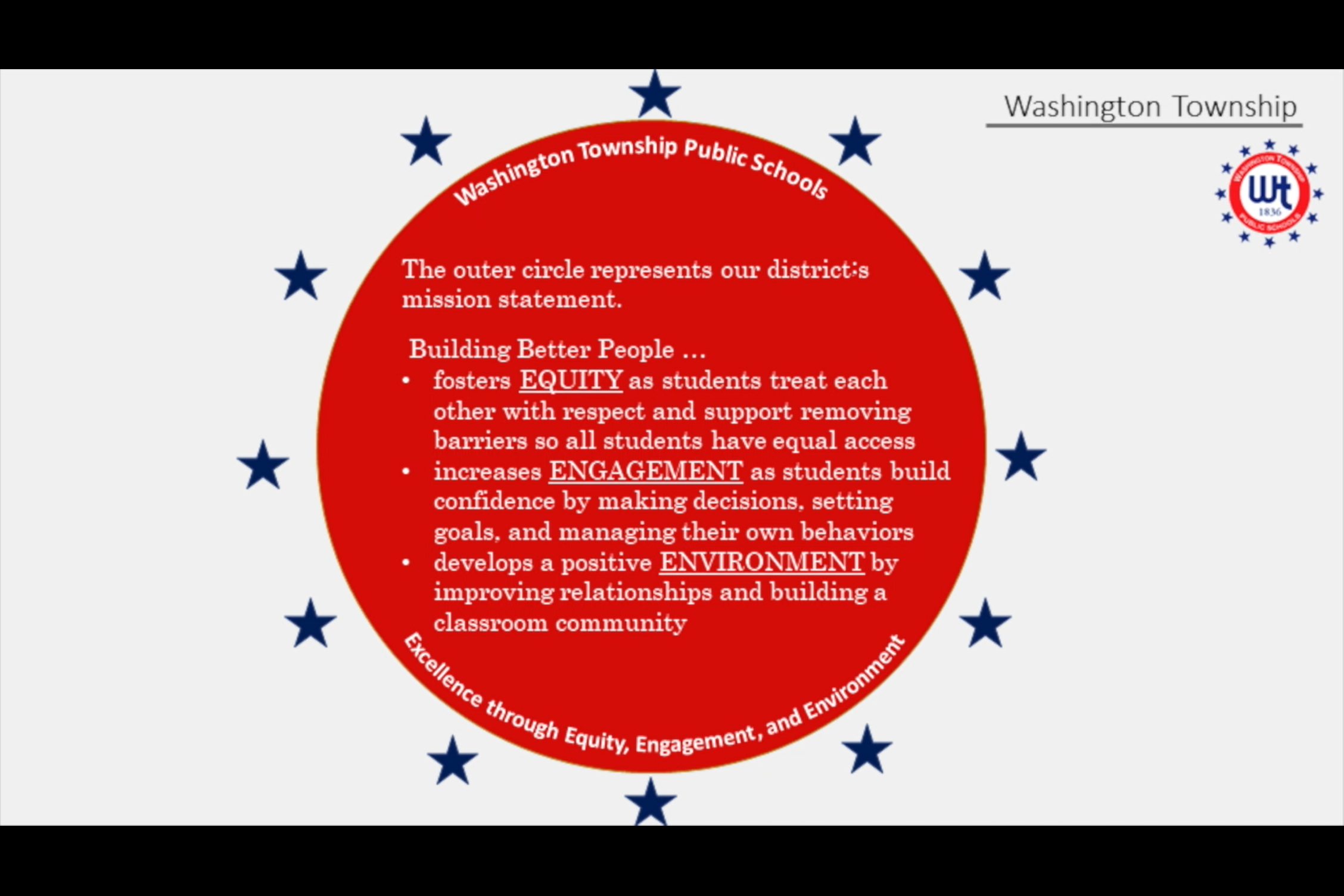 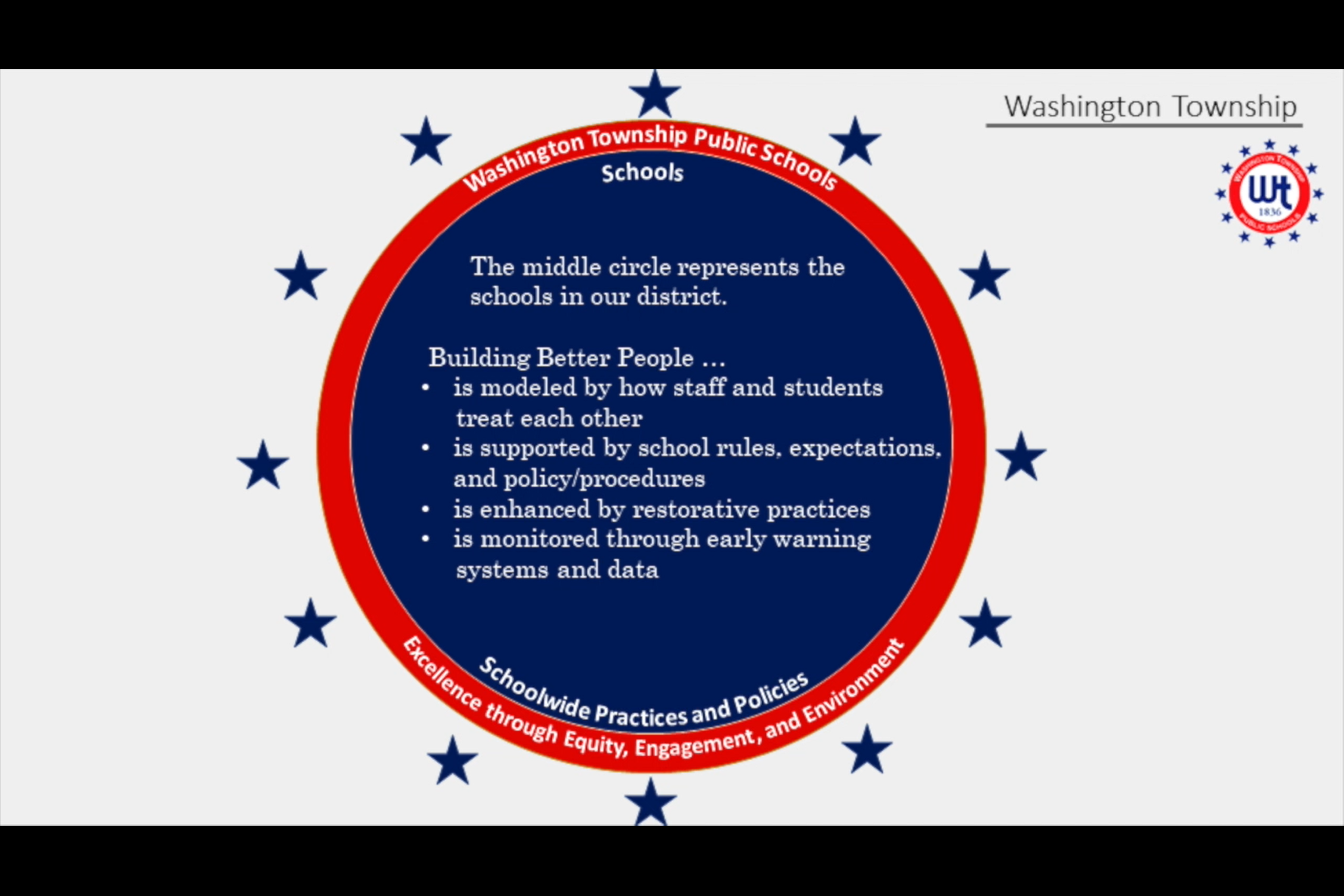 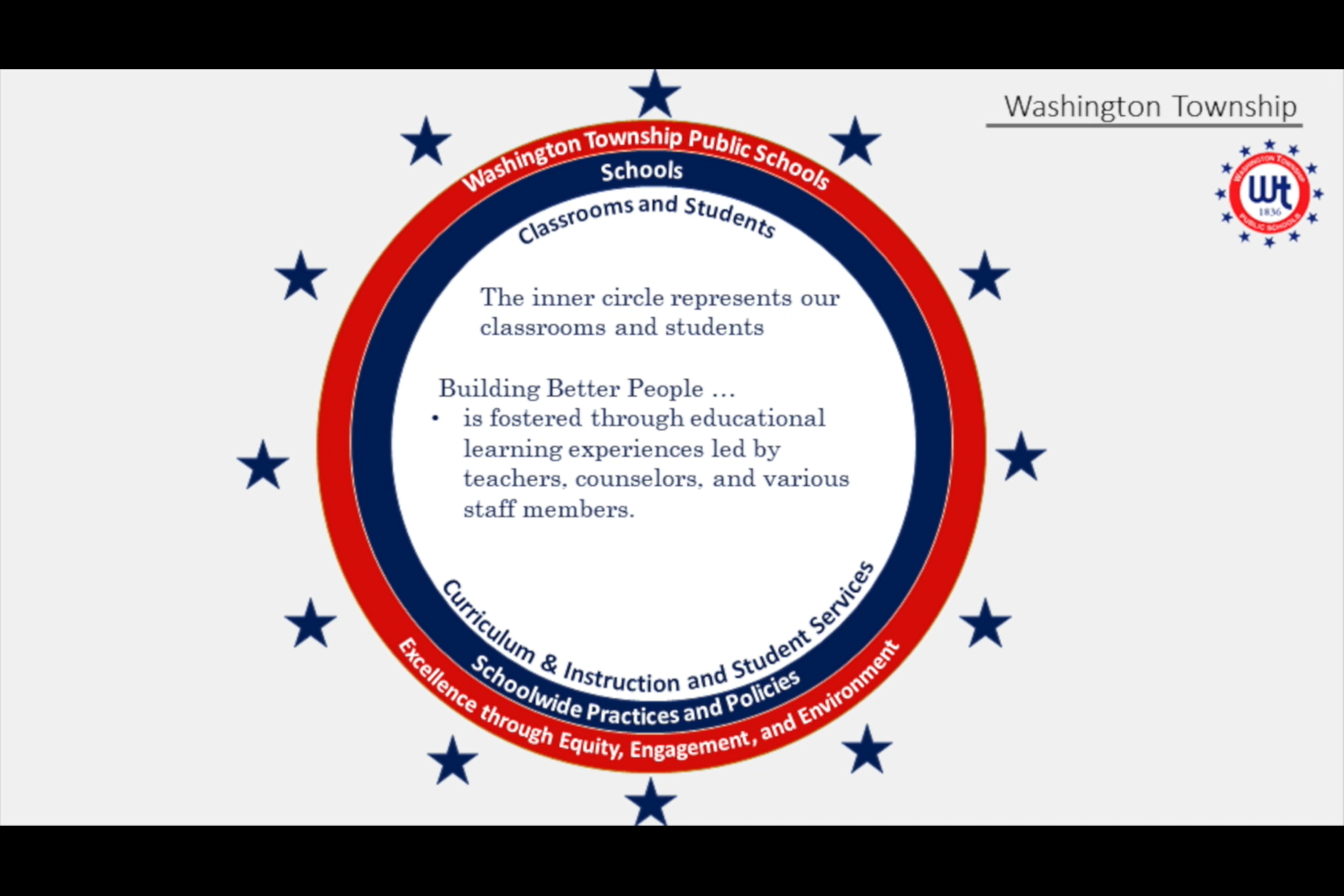 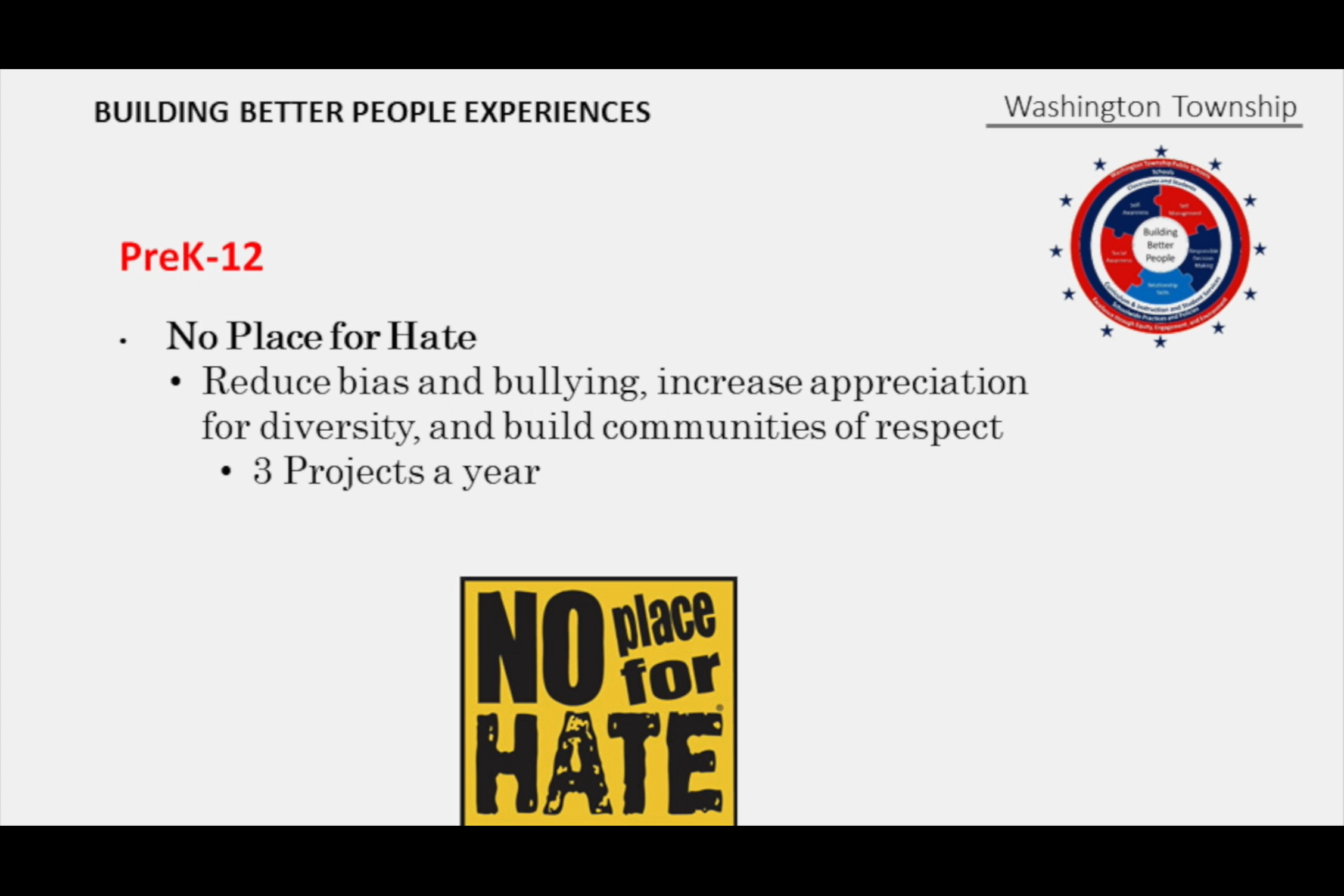 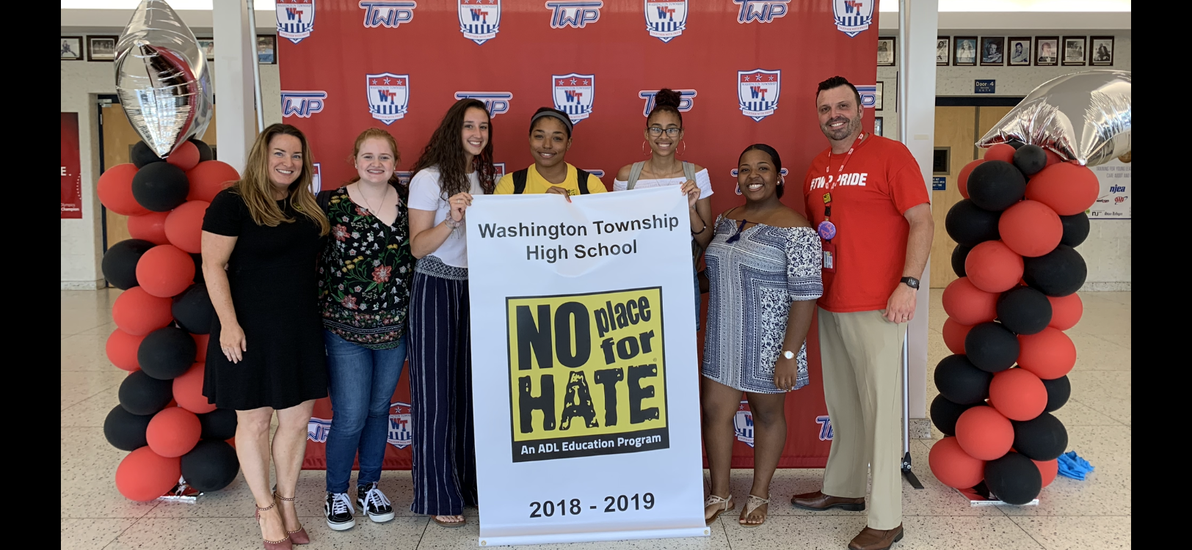 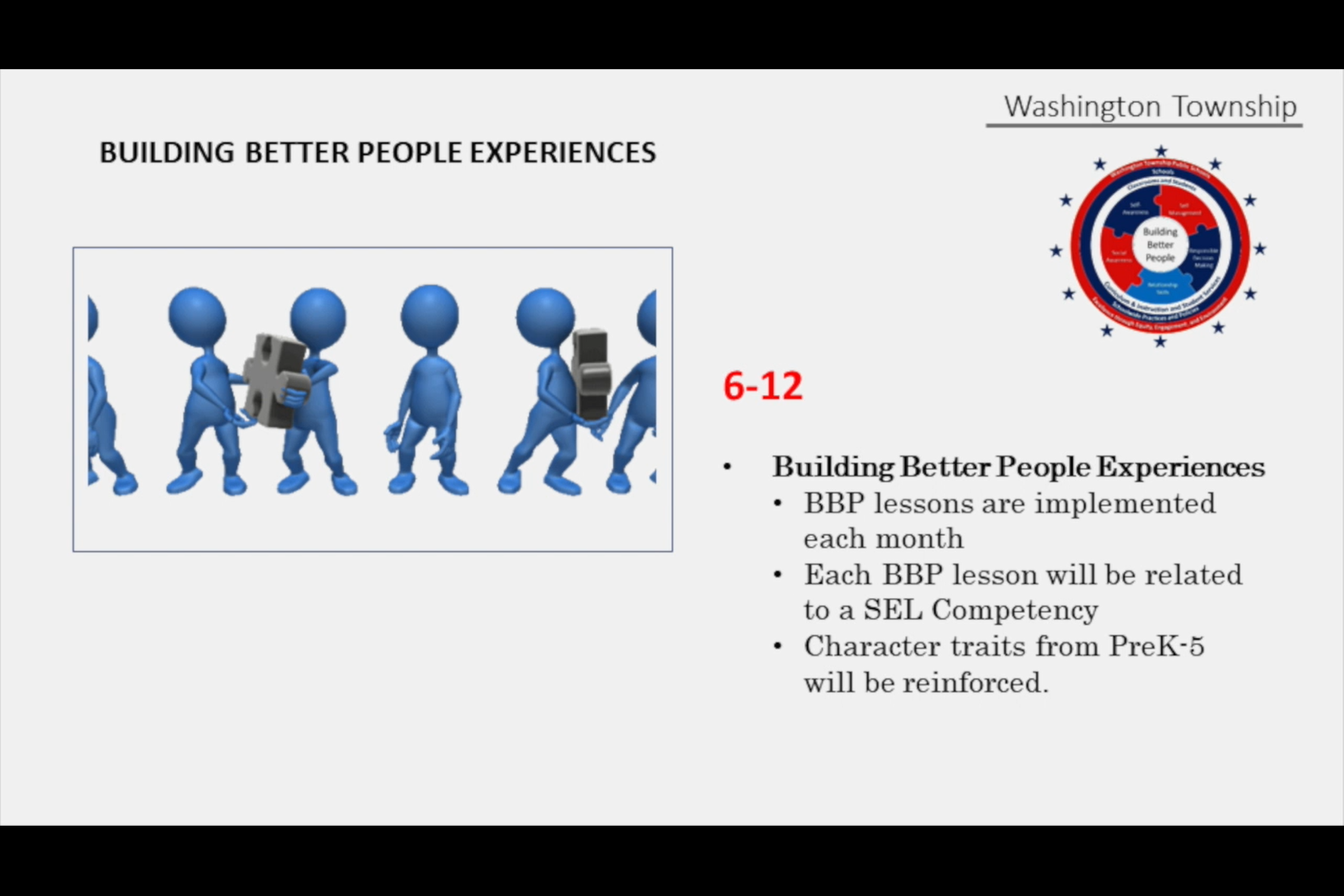 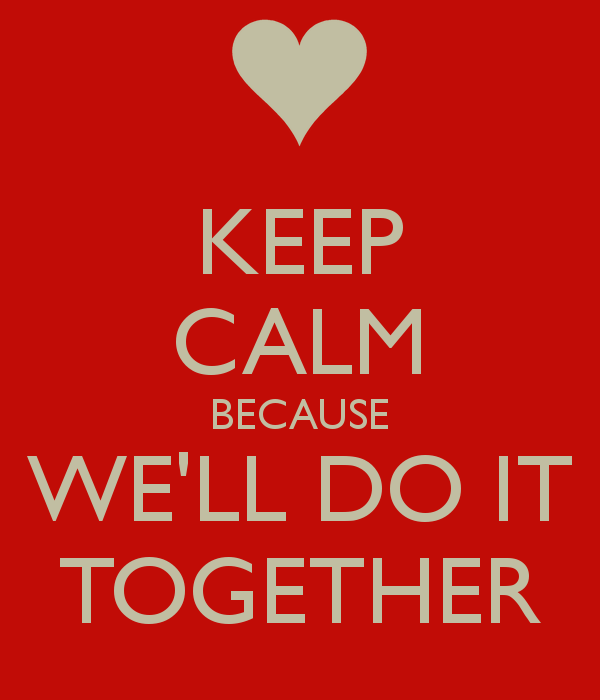 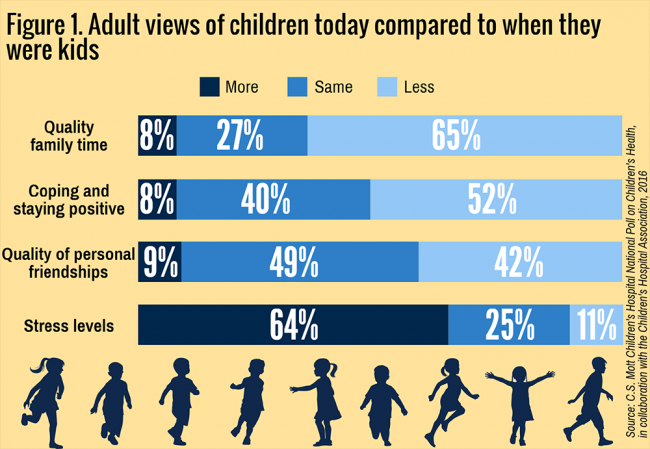 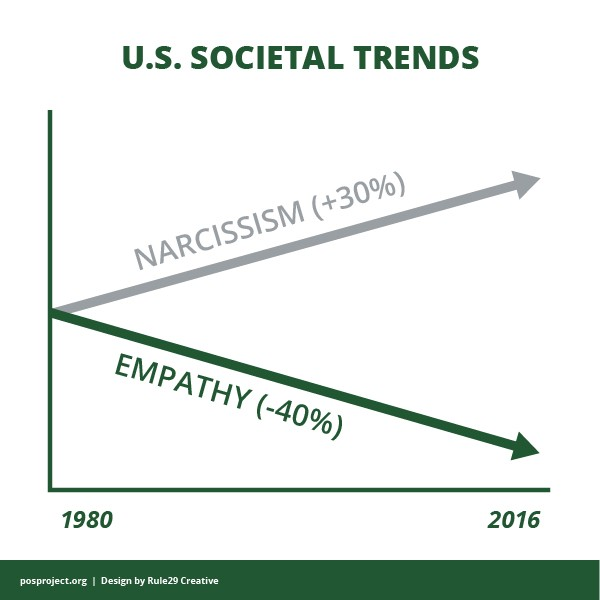 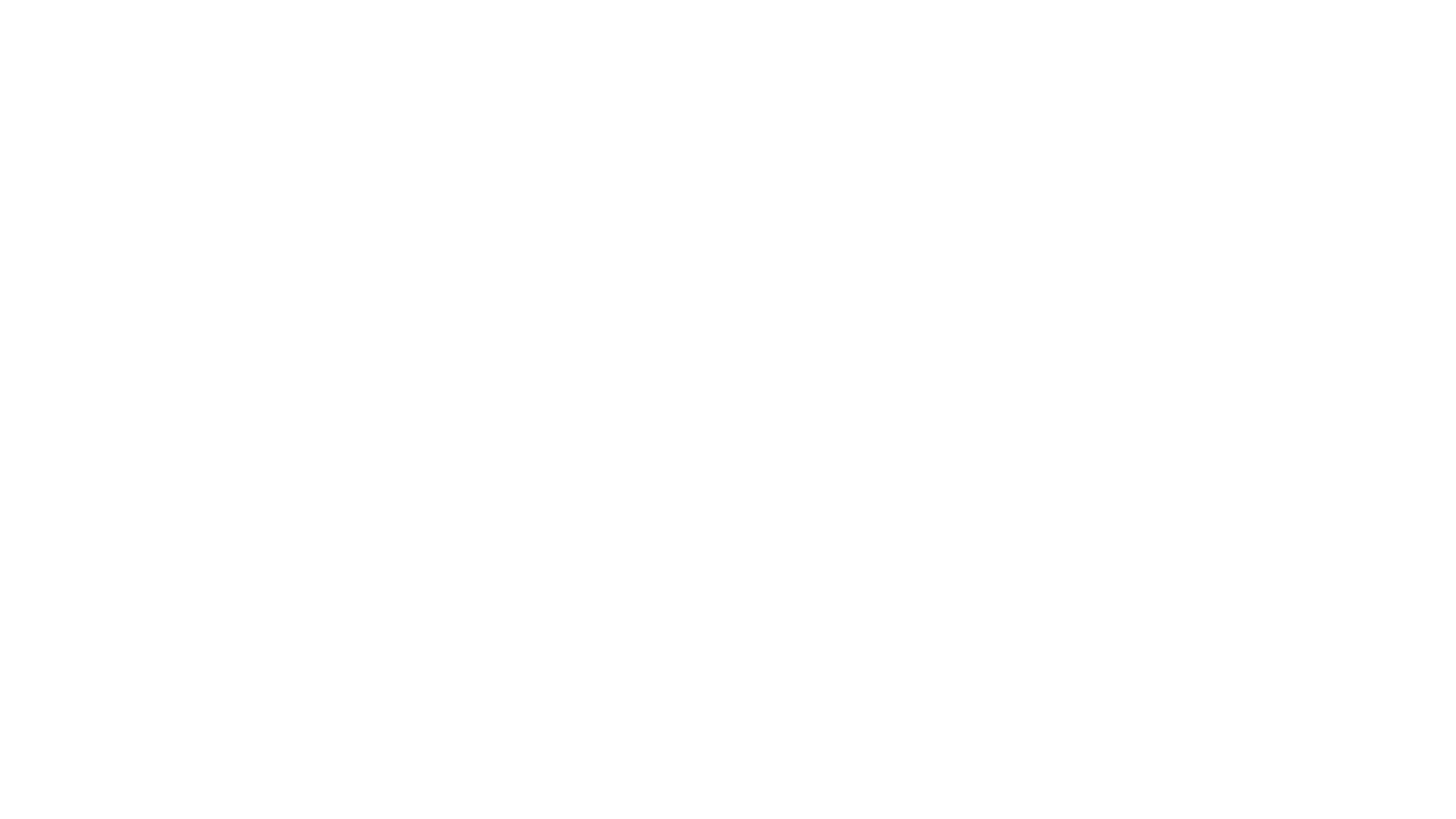 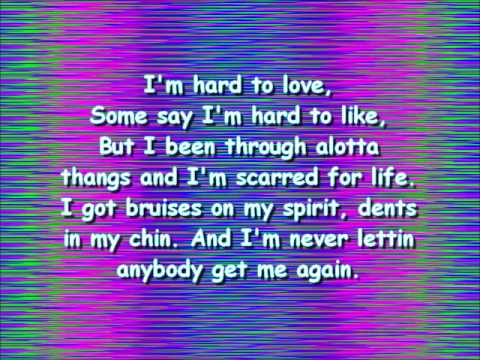 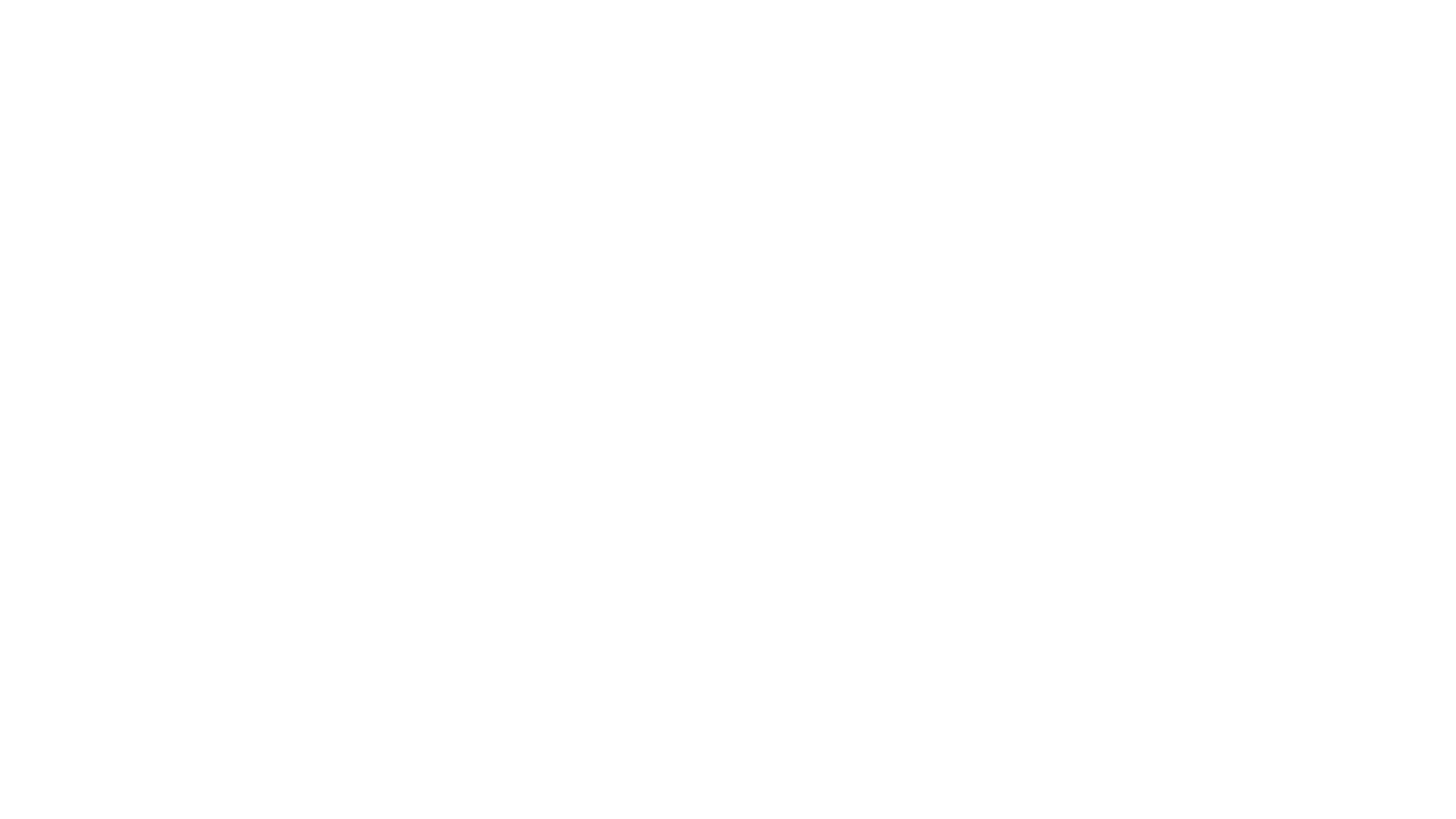 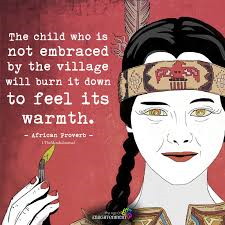 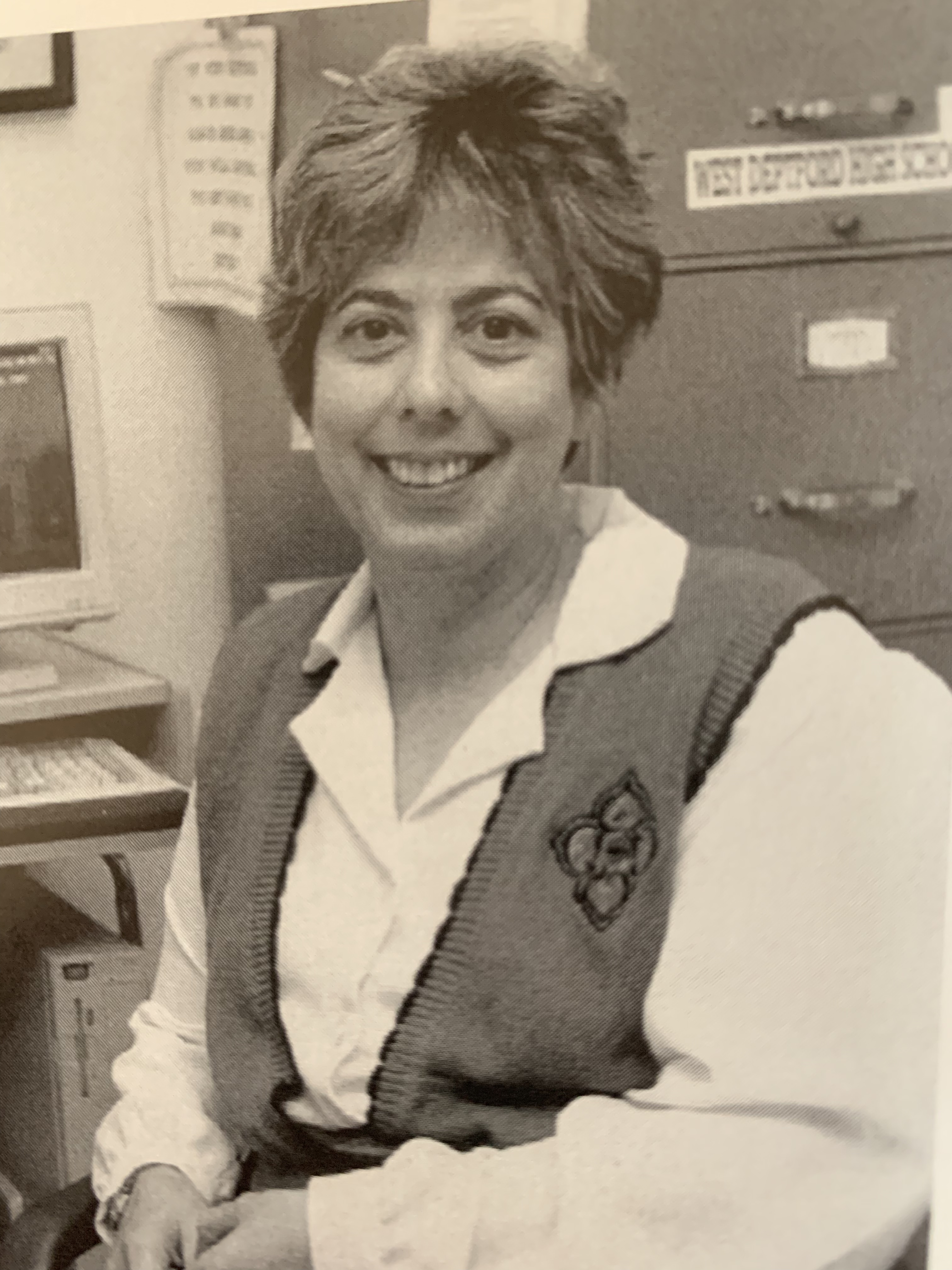 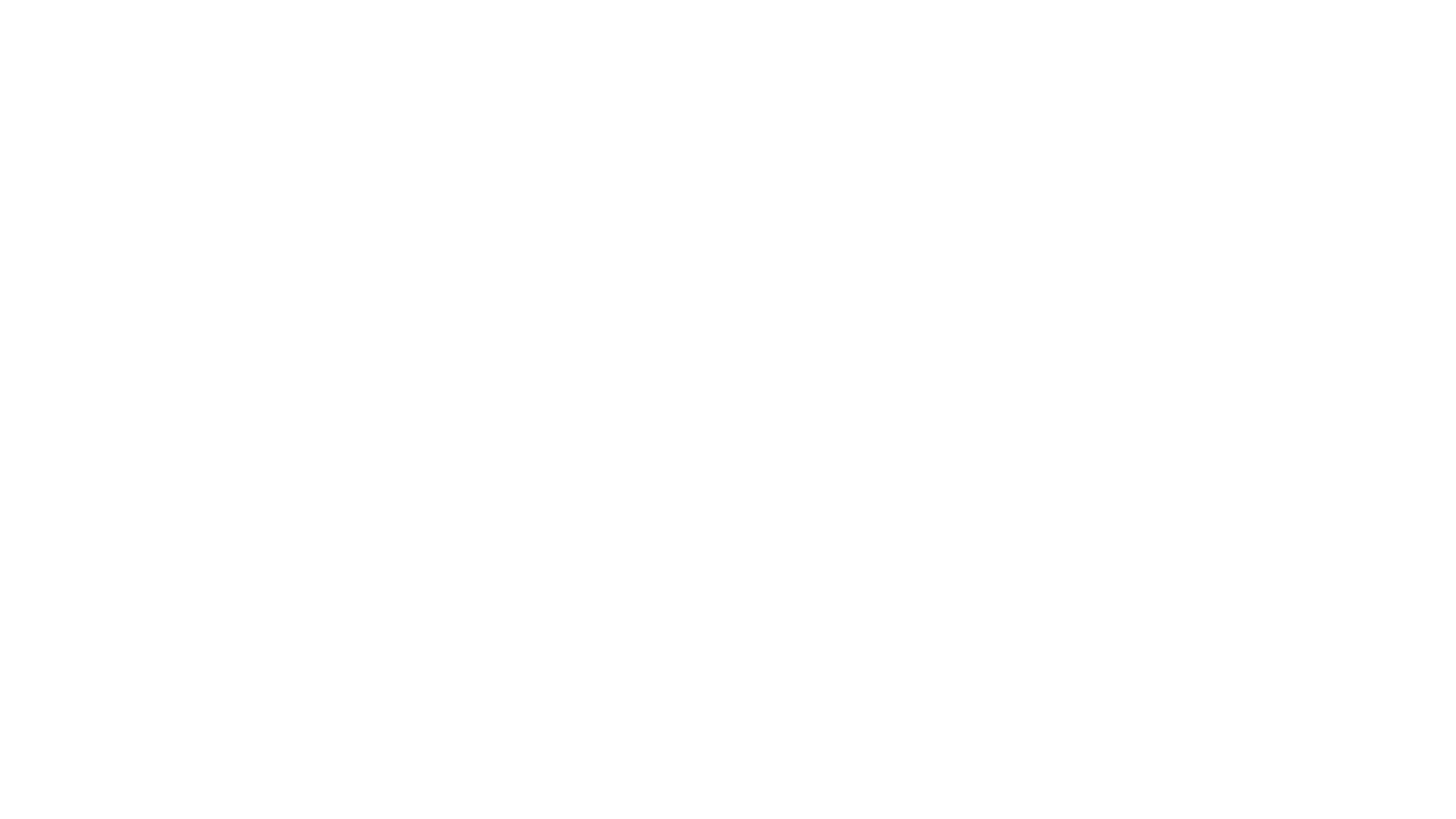 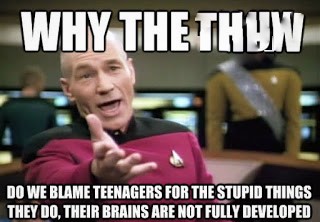 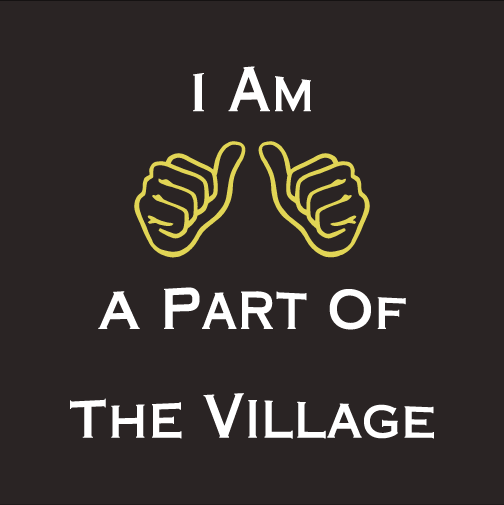 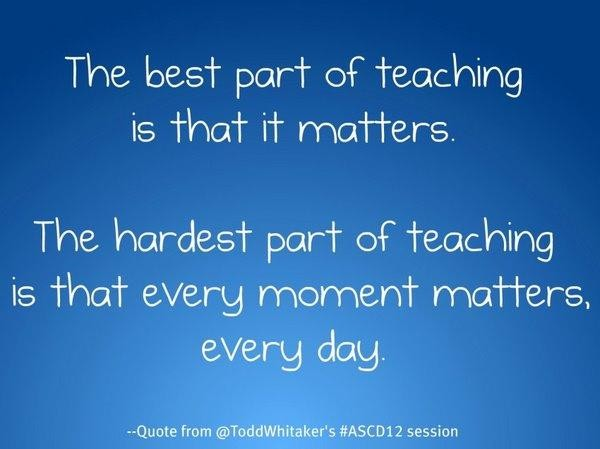 2019-2020 Faculty Cohorts
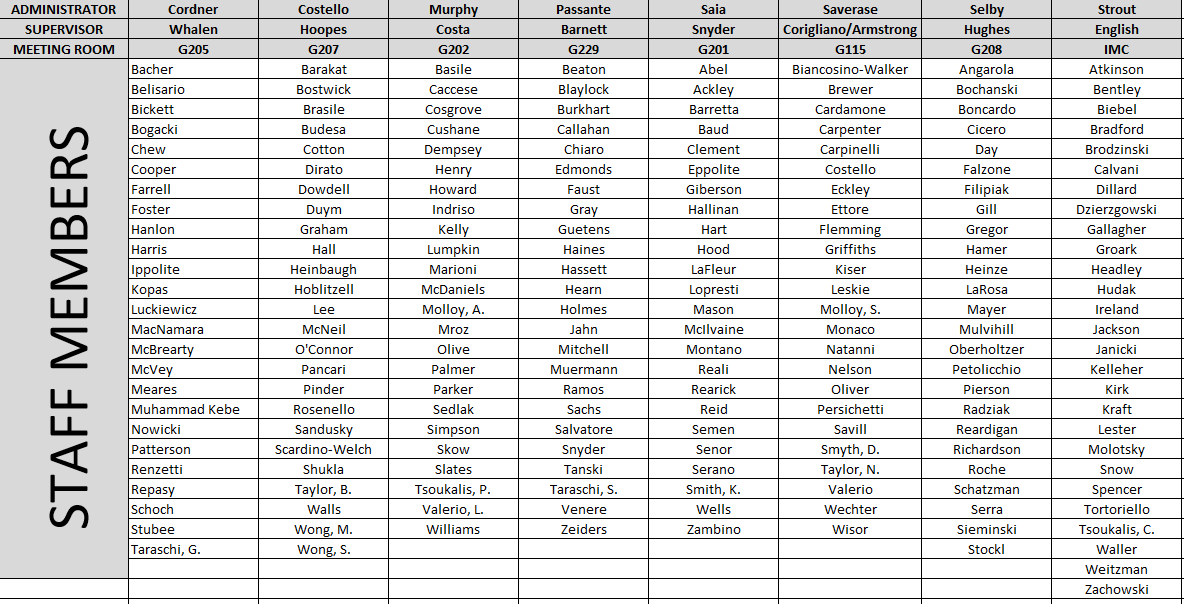 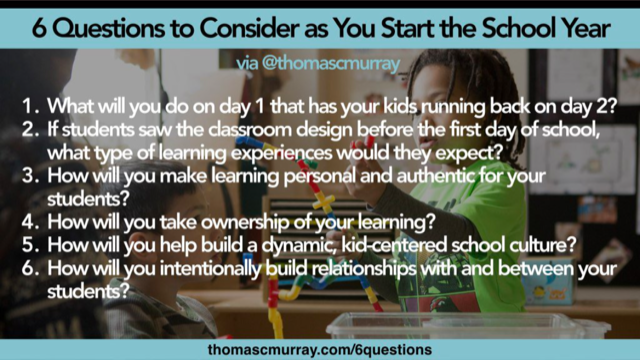 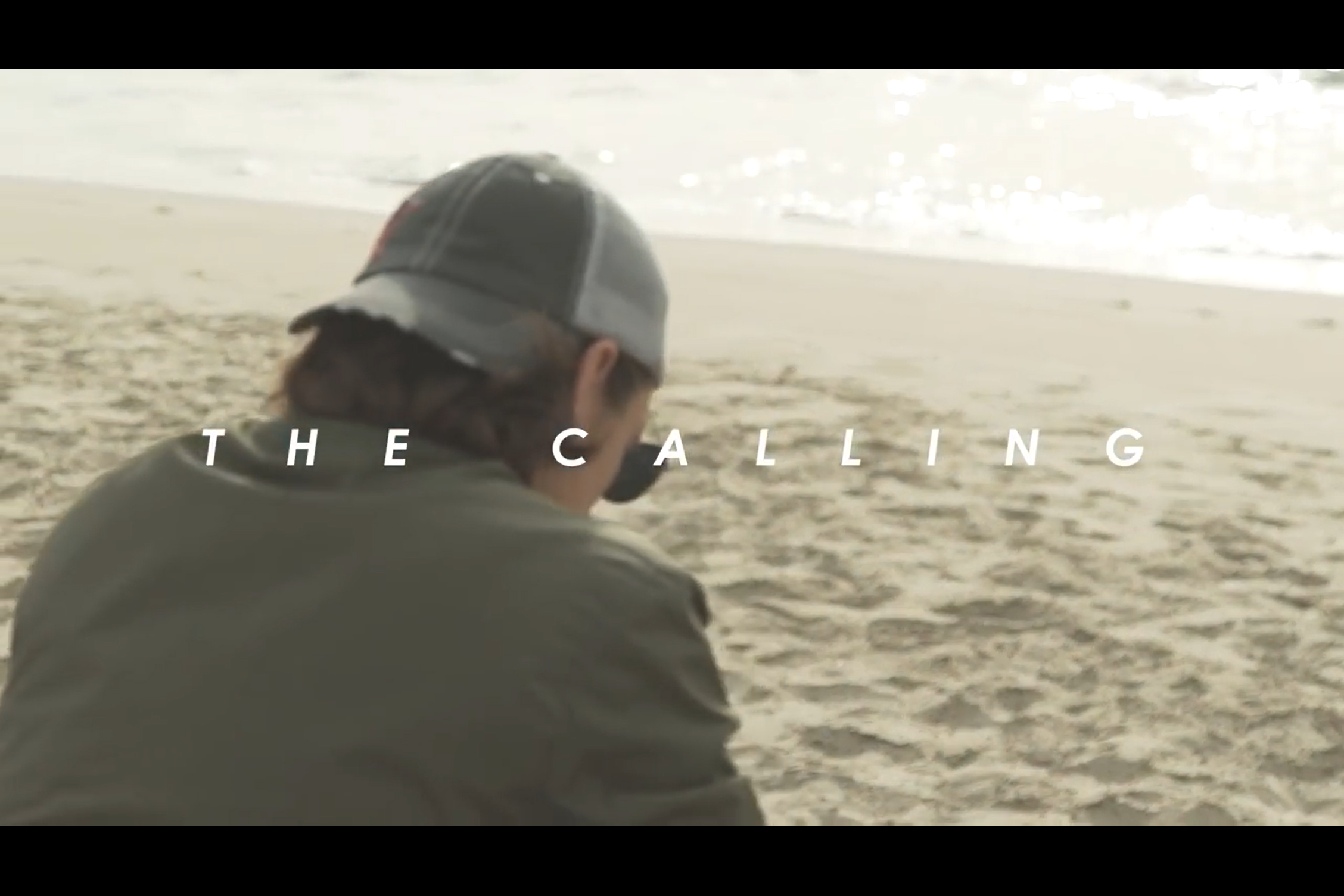 2019-2020 Faculty Cohorts
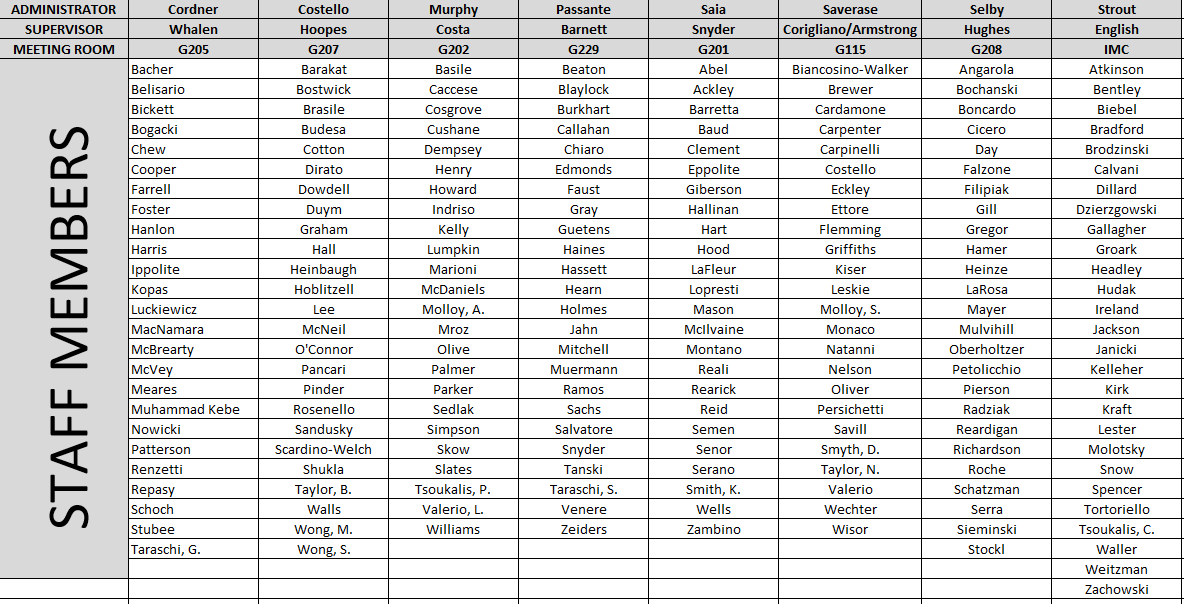